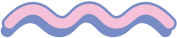 Frac
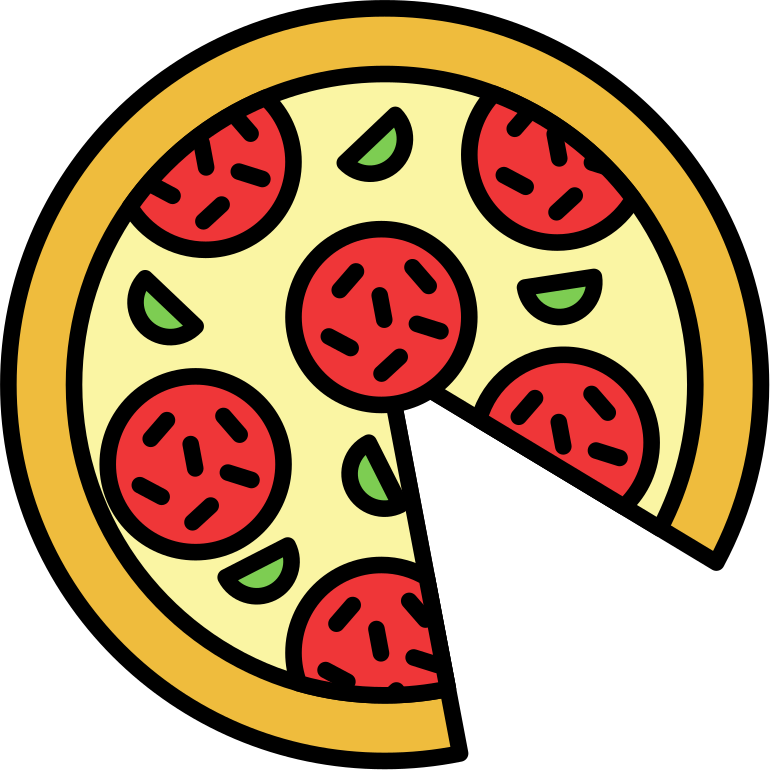 tions
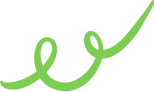 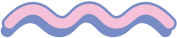 A fraction is part of a whole number.
Fractions are referred to as rational numbers.  There are three different types of fractions:
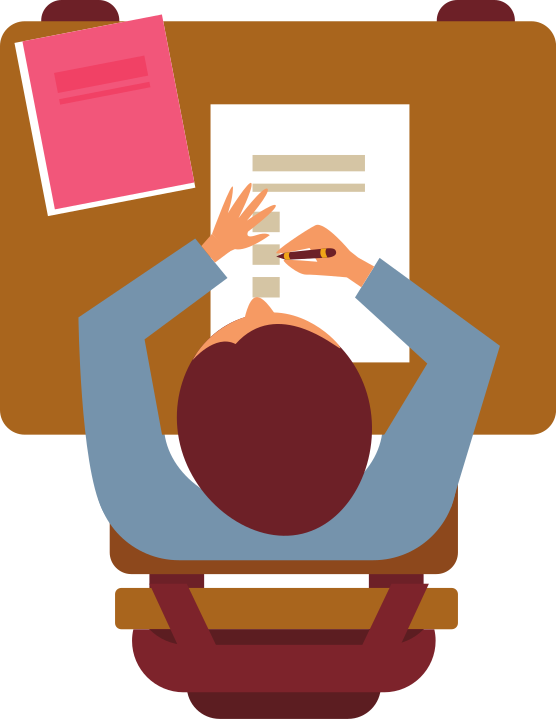 a.  Proper
b.  Improper &
c.  Mixed
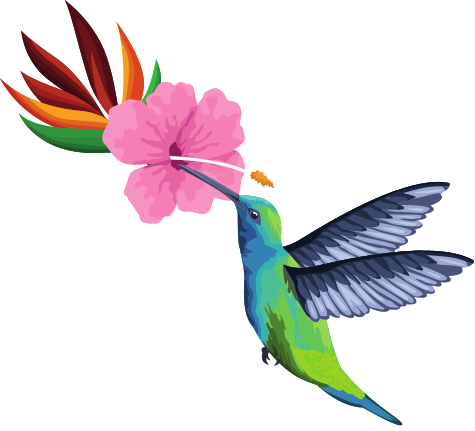 A proper and improper fraction have a numerator and a denominator which are  written like this:
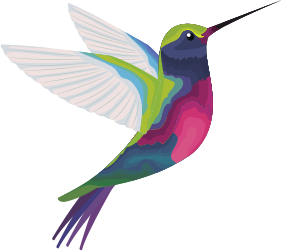 numerator
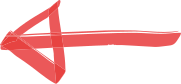 a/b
A fraction bar separates the numerator from the denominator.  It is the symbol for division.
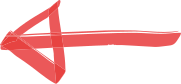 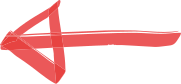 denominator
fraction bar
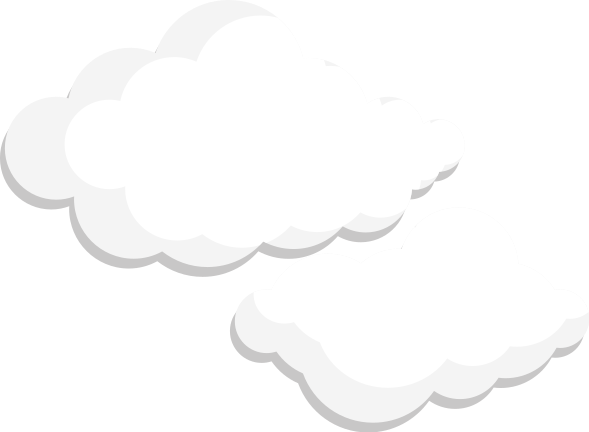 Mixed number fractions have a  whole number located to the left of a numerator and a denominator and can be written like this:
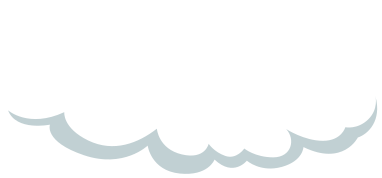 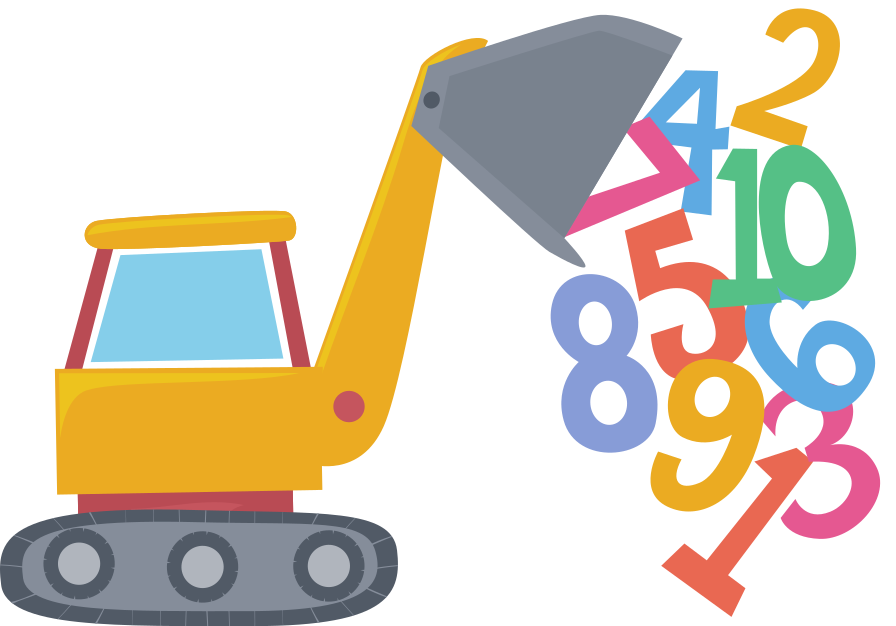 numerator
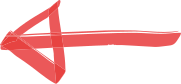 Xa/b
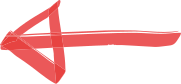 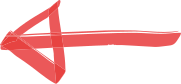 denominator
whole number
Proper fractions should always be written in their lowest/simplest form:

a.  2/4 = 1/2

b.  5/25 = 1/5

c.  14/36 = 7/18
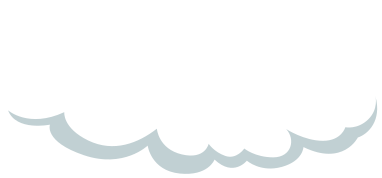 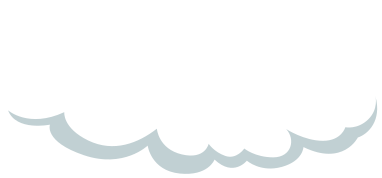 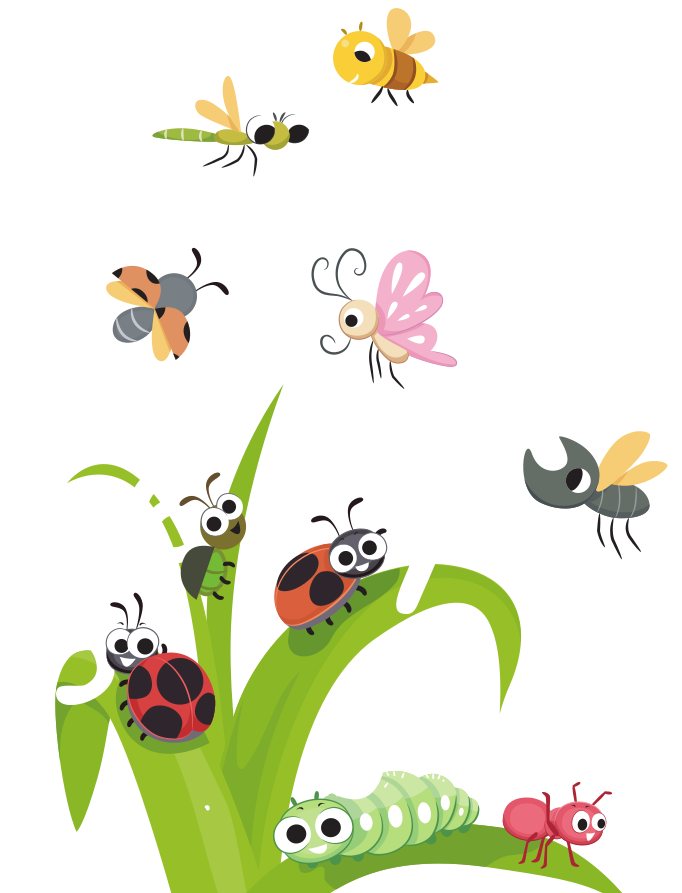 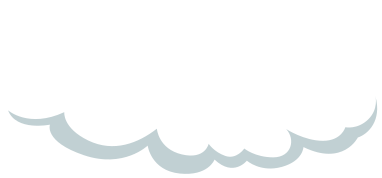 Factors are numbers that can be multiplied together to form another number.  For example the factors of:

a.  FOUR are 1, 2 and 4 
2 x 2 = 4
and
1 x 4 = 4

b.  TEN are 1, 2, 5 and 10
2 x 5 = 10
and
1 x 10 = 10
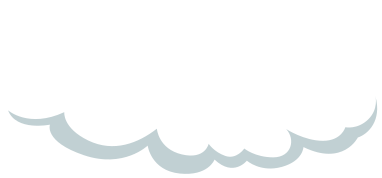 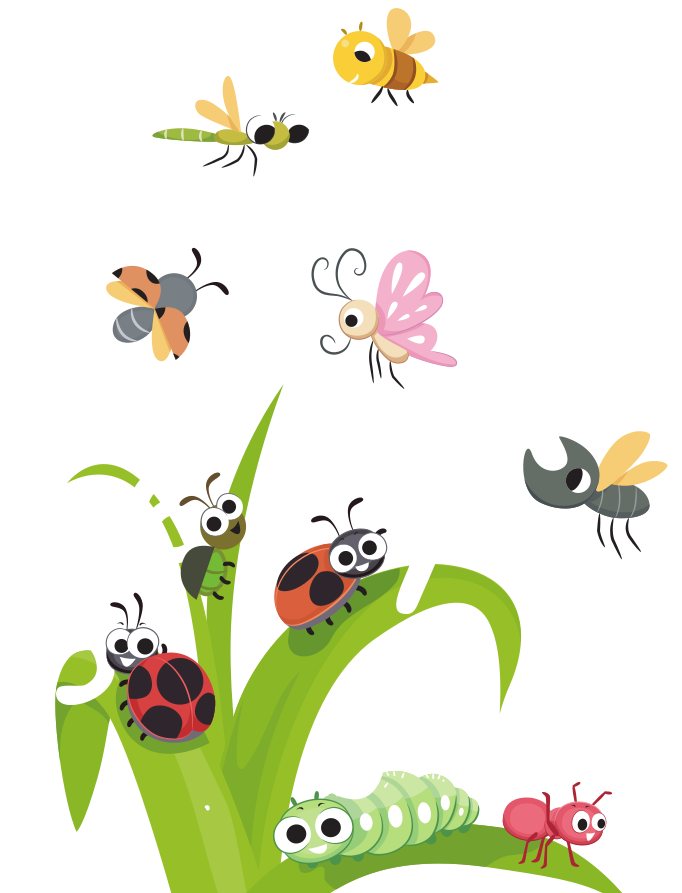 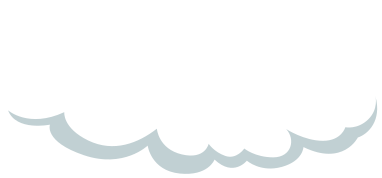 To simplify proper fractions the greatest common factor of both numbers should be determined.  Let's try the fraction below

a.  4/10

Factors of 4:     1, 2, 4
Factors of 10:     1, 2, 5, 10

The common factors of 4 and 10 are:  1 and 2

The greatest common factor of 4 and 10 is:  2 

Hence 4/10 written in its lowest form would be:

(4/2) / (10/2)  =  2/5
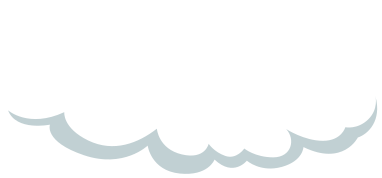 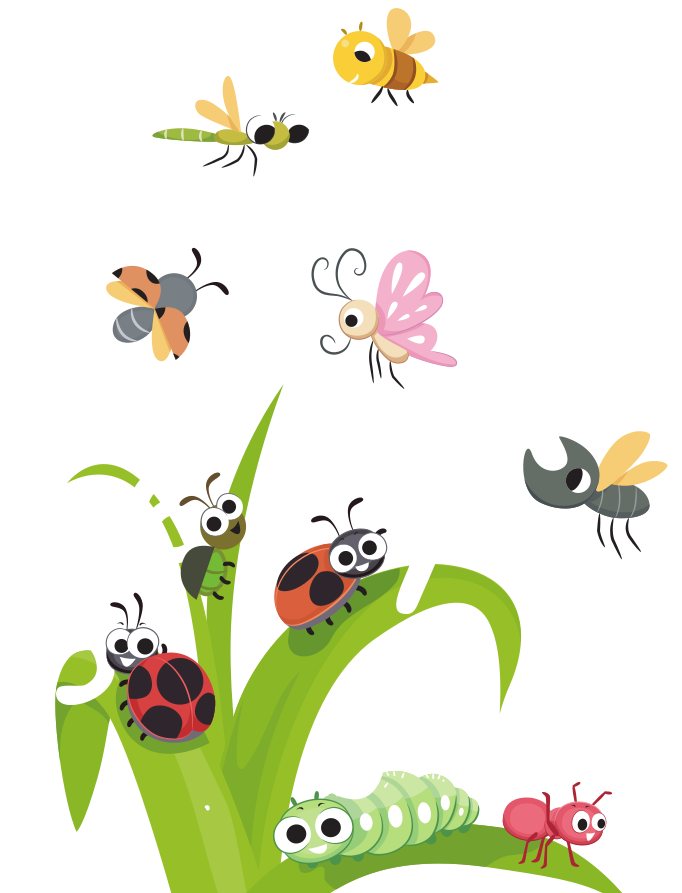 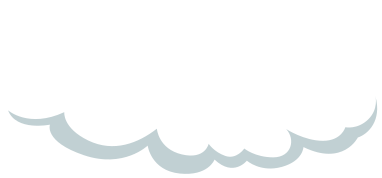 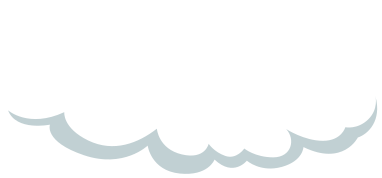 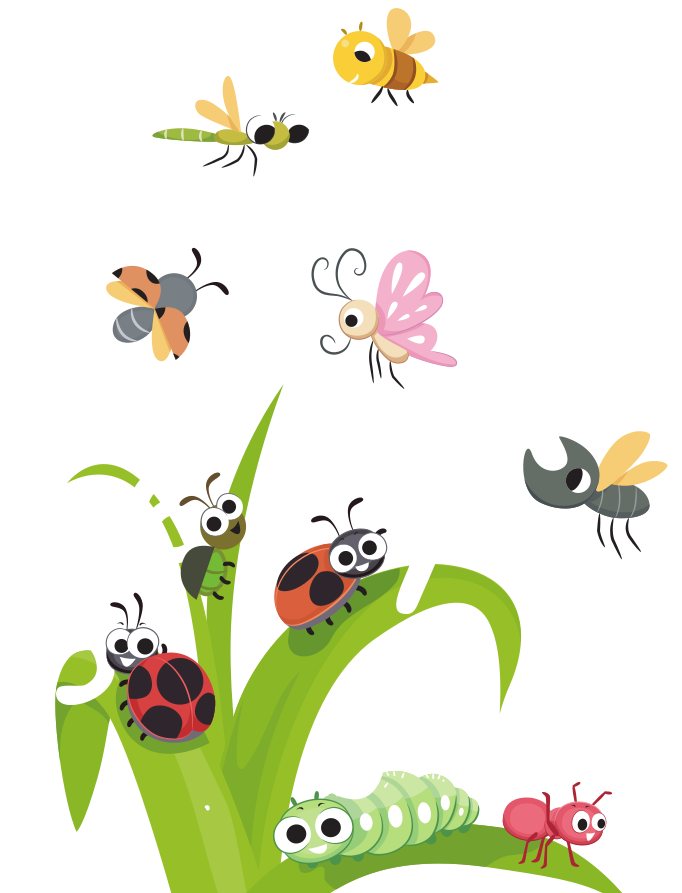 Let's try two more

Simplify 6/10 and 9/15
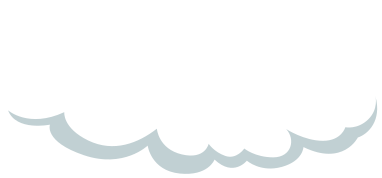 Simplify 6/10

Factors of six, 6:  1, 2, 3, 6

Factors of ten, 10:  1, 2, 5, 10
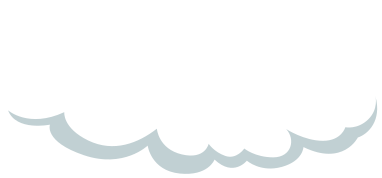 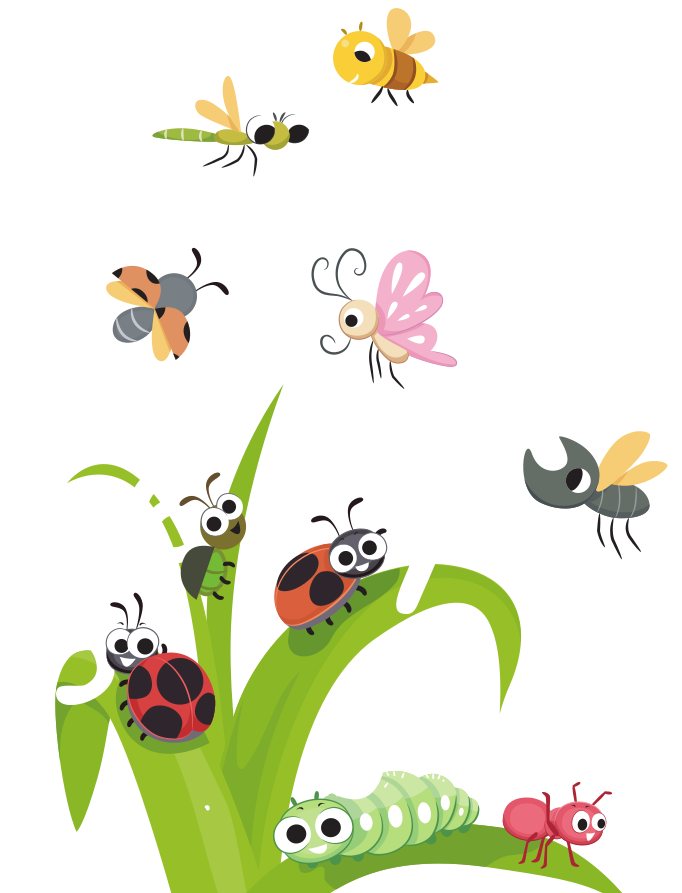 Simplify 6/10

Factors of 6:  1, 2, 3, 6

Factors of 10:  1, 2, 5, 10

Common factors:  1, 2
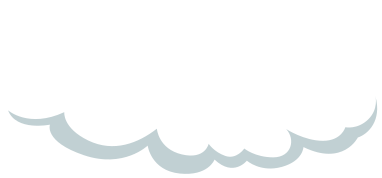 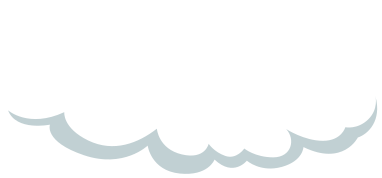 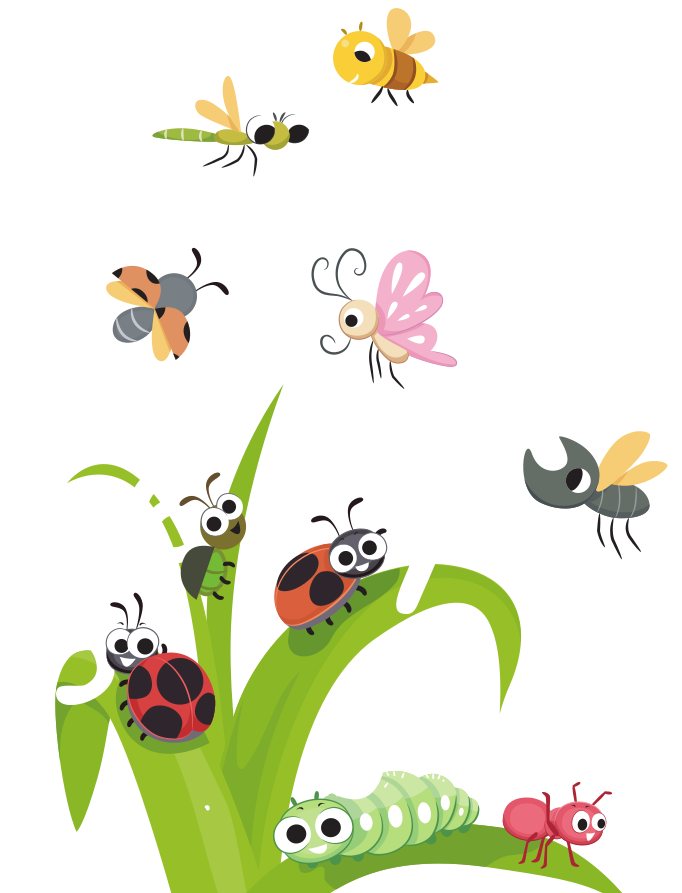 Simplify 6/10

Factors of 6:  1, 2, 3, 6

Factors of 10:  1, 2, 5, 10

Common factors:  1, 2

Greatest Common Factor:  2

Hence:  (6/2) / (10/2)  =  3/5
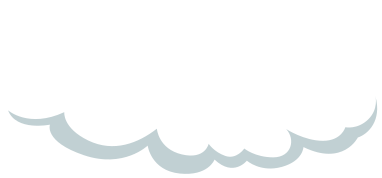 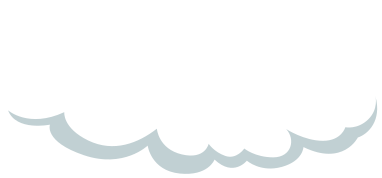 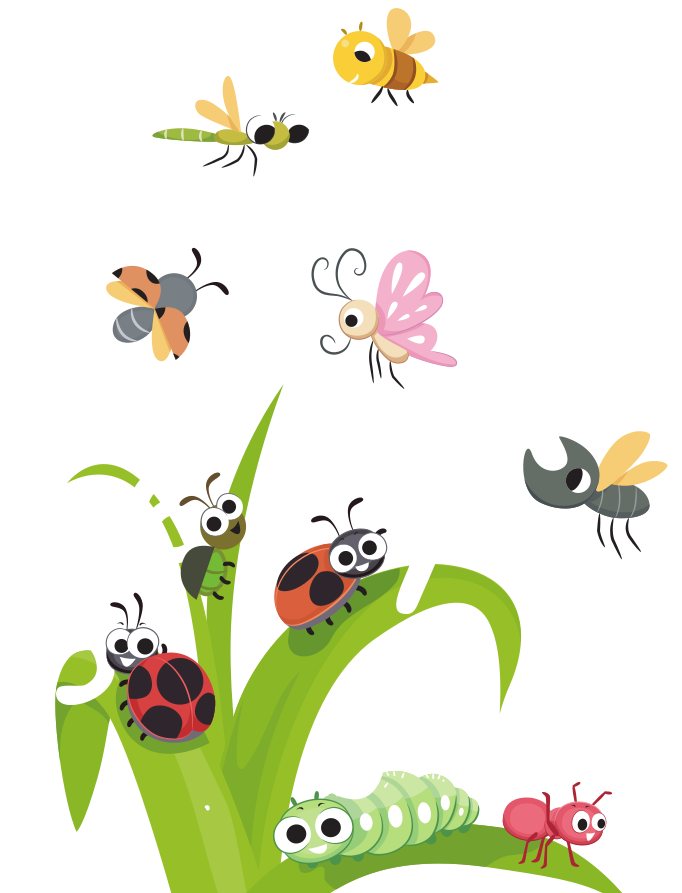 Simplify 9/15

Factors of 9:  1, 3, 9

Factors of 15:  1, 3, 5, 15

Common factors:  1, 3

Greatest Common Factor:  3

Hence:  (9/3) / (15/3)  =  3/5
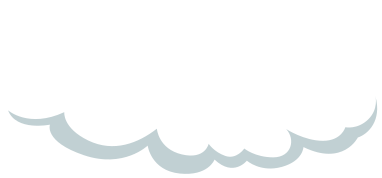 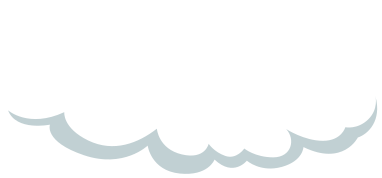 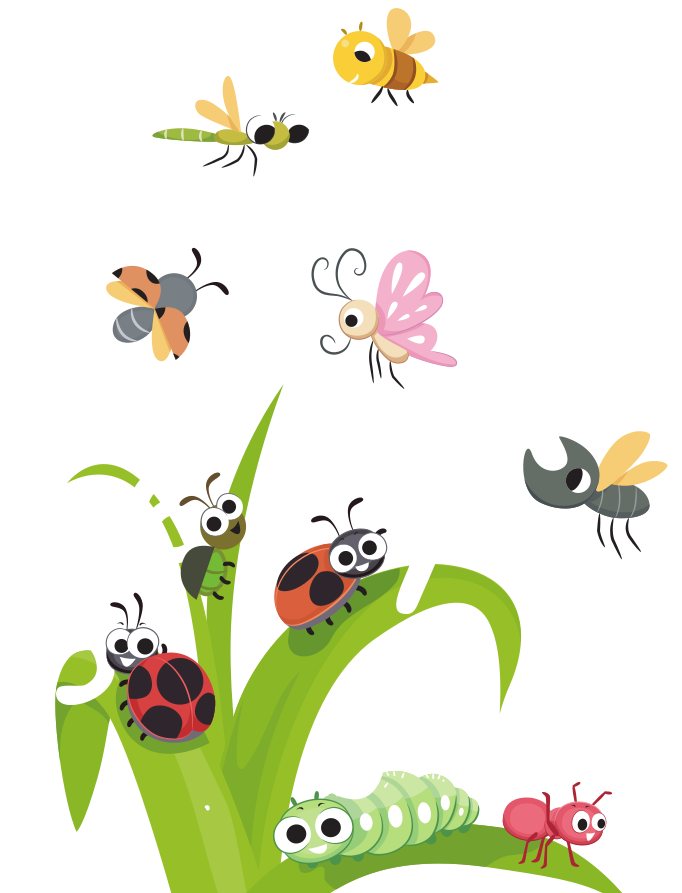 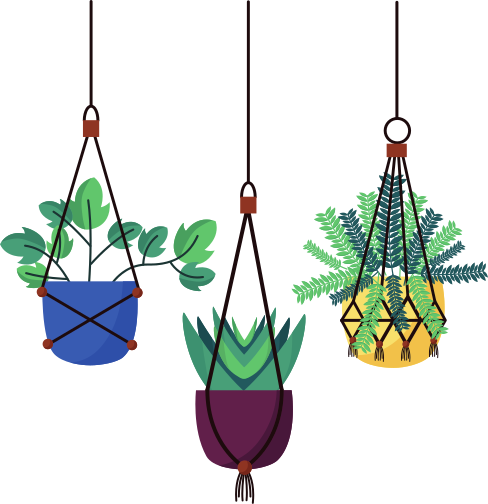 Adding Fractions
If the denominators of the fractions being added are the SAME number then simply add the numerators.
1/5 + 3/5 
= (1+3)/5
= 4/5
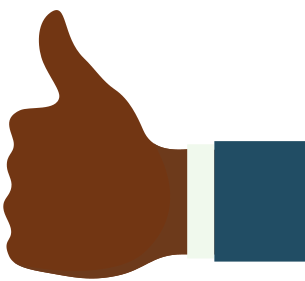 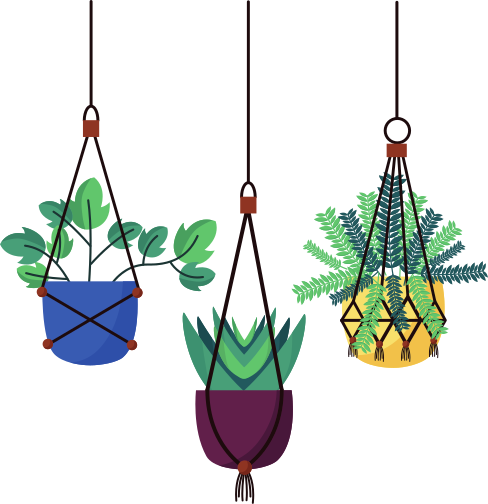 Adding Fractions
Here are some more examples of adding fractions with the same denominator.....
a.  3/10 + 6/10 =

b.  5/16 + 2/16 =

c.  4/13 + 8/13 =
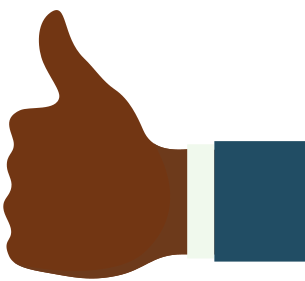 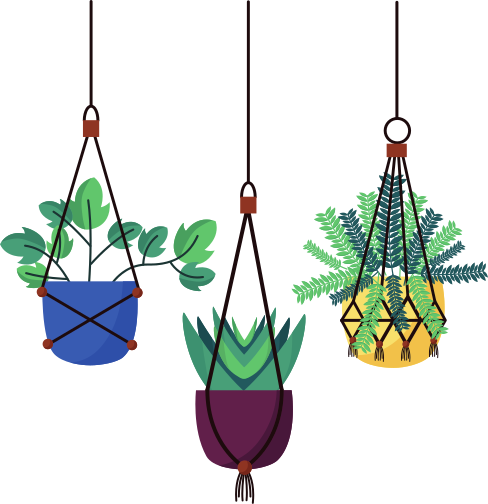 Adding Fractions
Here are some more examples of adding fractions with the same denominator.....
a.  3/10 + 6/10 =  9/10

b.  5/16 + 2/16 =  7/16

c.  4/13 + 8/13 =  12/13
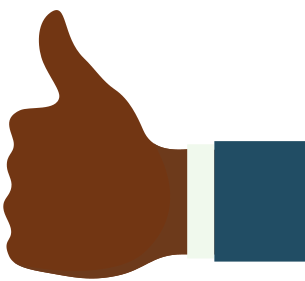 Adding Fractions
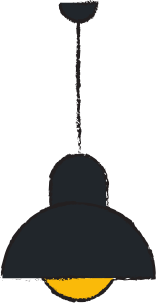 If the denominators of the fractions being added are DIFFERENT  then a multiple, common to all numbers involved in the addition, has to be determined first
1/5 + 1/4

= (1x4)/(5x4) + (1x5)/(4x5)

= (4 + 5)/20

= 9/20
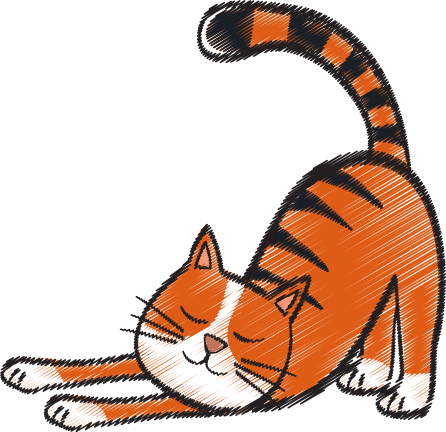 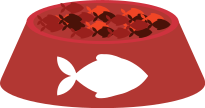 Adding Fractions
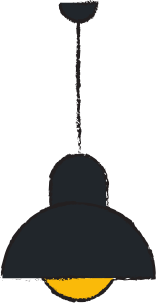 Here's another example

a.  6/11  +  3/22 

=  (6x2)/(11x2)  +  3/22

=  12/22  +  3/22

=  15/22
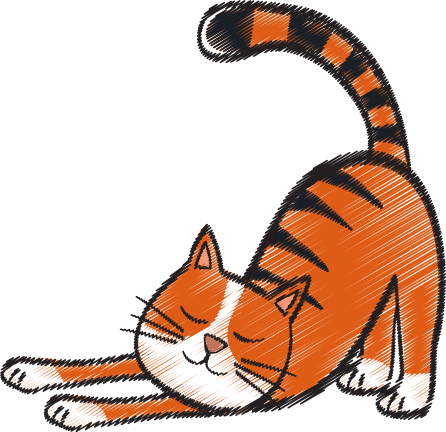 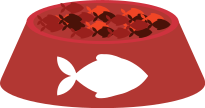 Adding Fractions
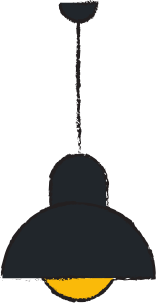 Let's try this one as well . . .

b.  1/6 + 3/9

=  (1x9)/(6x9)  +  (3x6)/(9x6)

= 9/54  +  18/54

=  27/54   

=  1/2
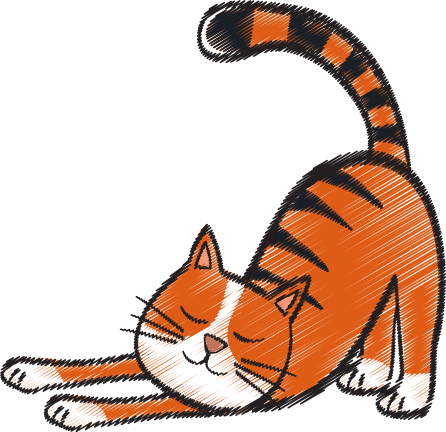 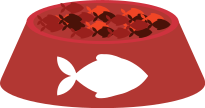 Subtracting Fractions
Subtracting fractions can be done in the same way...
4/5 - 1/5
= (4-1)/5 
= 3/5
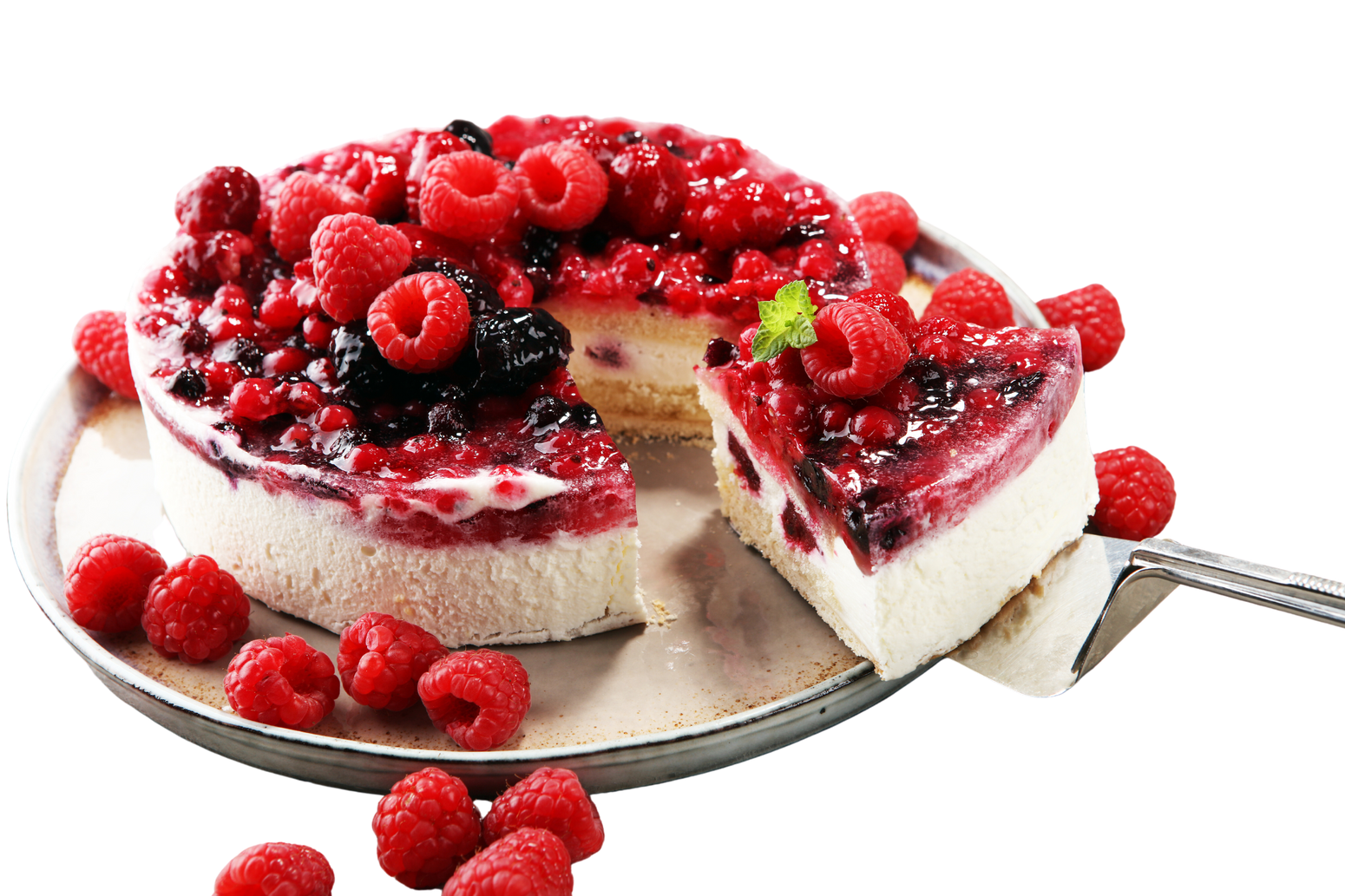 Subtracting Fractions
To subtract fractions with unlike denominators, simply find a common multiple for both numbers and proceed...
2/5 - 1/6
= (2 x 6)/(5 x 6)  -  (1 x 5)/(5 x 6)
= (12 - 5)/30
= 7/30
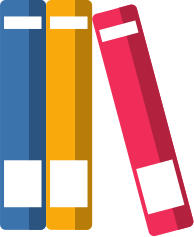 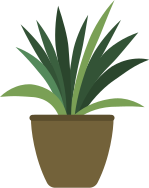 Improper Fractions
These are fractions with numerators that are larger than their denominators.  Below are some examples
a.  55/6
b.  60/7
c.  24/5
Mixed Fractions
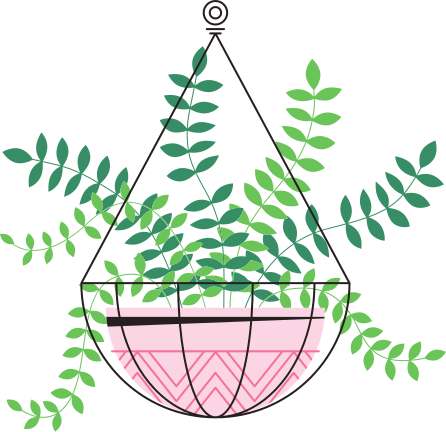 Mixed fractions can be converted from improper fractions.
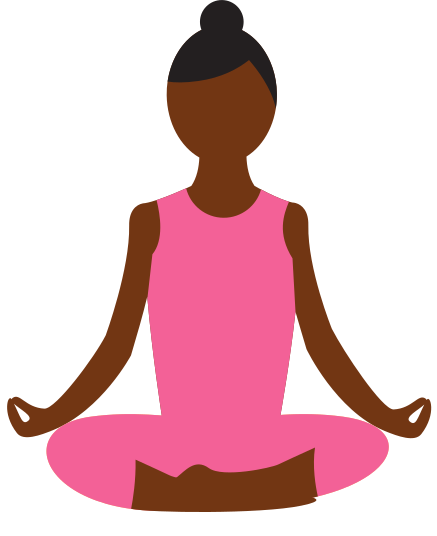 a.  55/6  =  9 1/6
b.  60/7  =  8 4/7
c.  24/5  =  4 4/5
Mixed Fractions
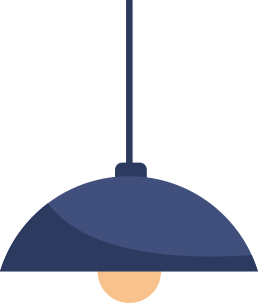 This is how mixed fractions can be converted from improper fractions.
a.  55/6
 
6 can go into 55 nine whole times
9
leaving a remainder of 1 which you will place over the 6.  The whole number 9 is placed to the left of the fraction, 1/6 
9 1/6
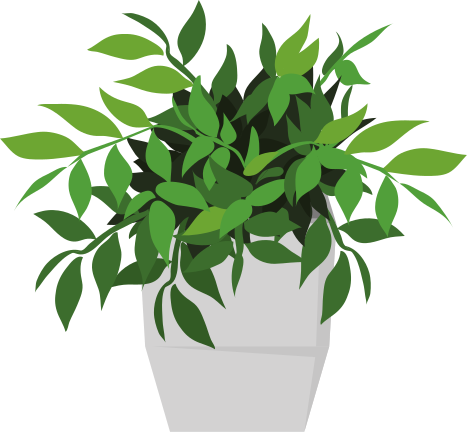 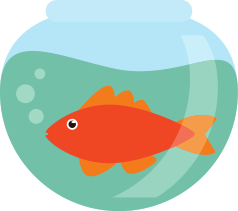 Fractions can be multiplied:
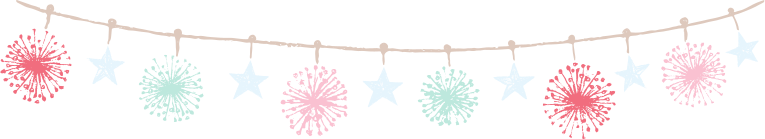 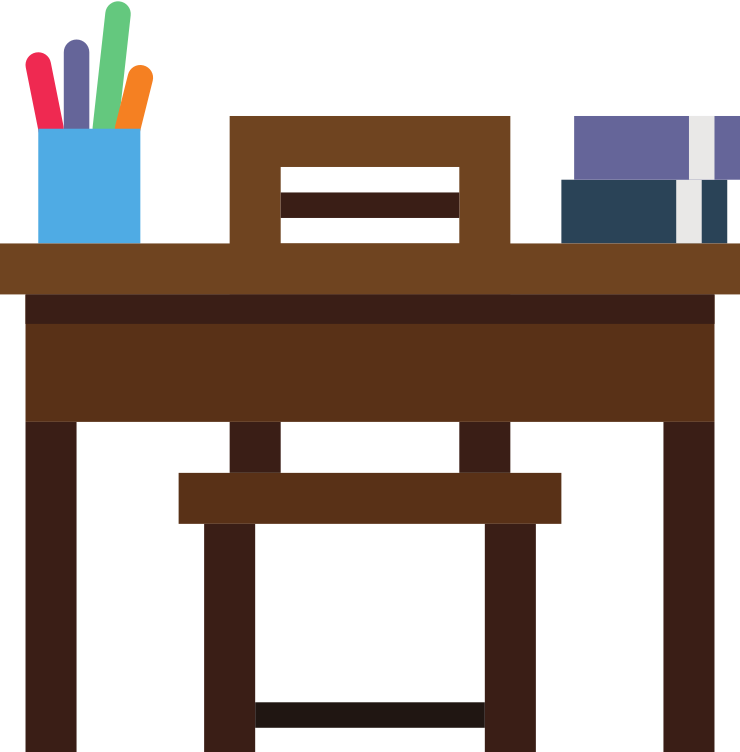 3/5 x 4/6
=  (3 x 4) / (5 x 6)
=  12/30
=  6/15
= 2/5
Let's try another multiplication . . .
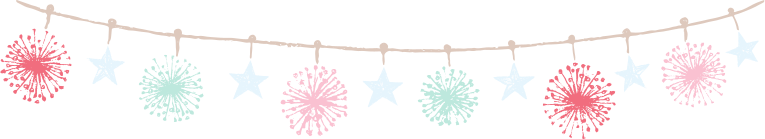 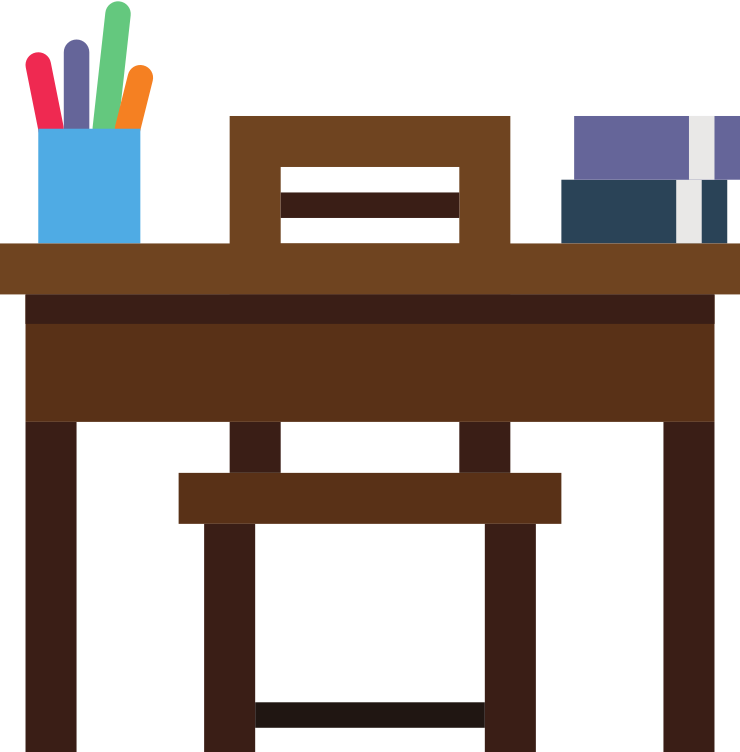 3/7 x 3/4
=  (3 x 3) / (7 x 4)
=  9/28
Fractions can be divided:
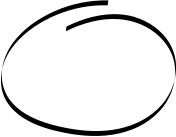 3/5 / 4/6
=  3/5  x  6/4= (3x6) / (5x4)
=  18/20
=  9/10
This Flips
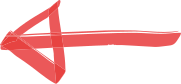 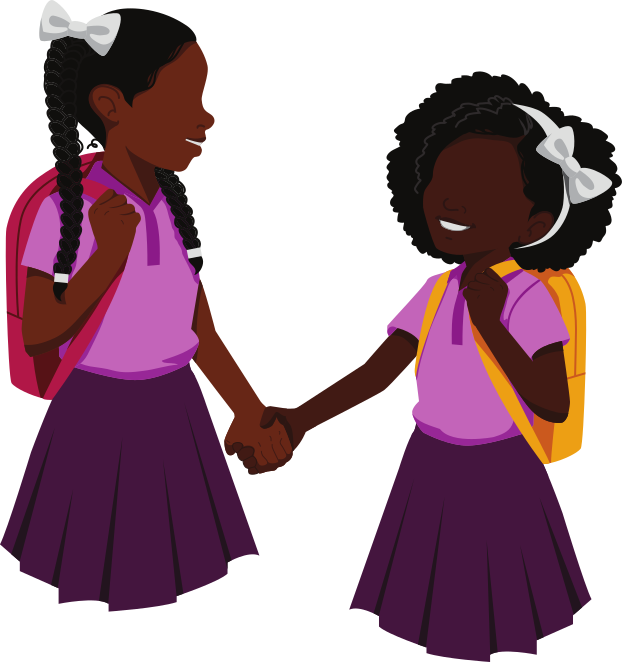 Let's try another division . . .
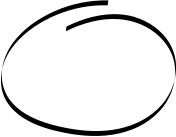 2/7 / 1/14
=  2/7  x  14/1
=  (2 x 14)/(7 x 1)
=  (2 x 2)/1
= 4
This Flips
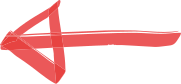 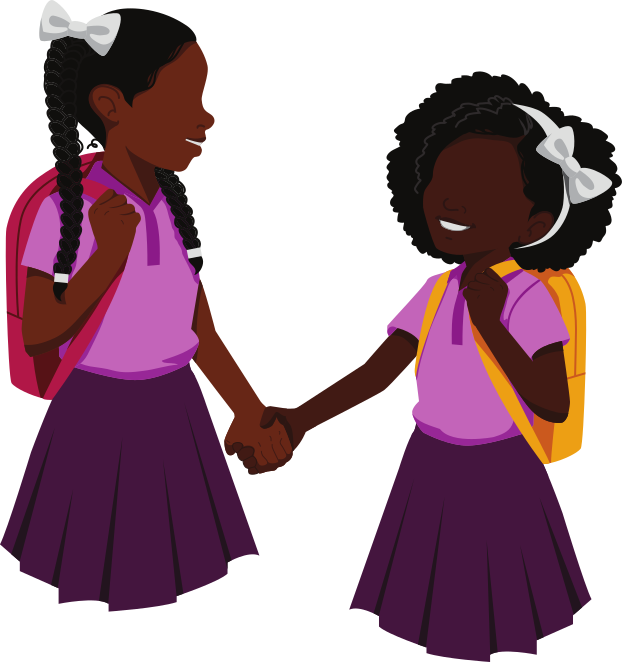